MAP Portfolio Reporting
Ratification/approval of approach
Background
A DRR was presented to CoMC in July-2020 (link) looking to expose data items to facilitate a MAP Portfolio Reporting service
Clarification was sort from CoMC in relation to the interpretation of “Portfolio” and the data to be released, where a firm steer was provided
At CoMC in January-21 Meter Asset Providers represented their views regarding the approach
Following discussions around the distinction within the Shipper License pertaining to obligations related to Domestic / Non-Domestic Supply Meter Points, it was proposed that the MAP Portfolio Reporting be split into two distinct services
Overview
As per the DRR, the below data has been approved to be provided to MAPs where they are, or have been assigned to a MPRN/MSN on UK Link

Supply Point Details
MPRN, MAP Start, MAP End, DCC Flag, DCC EFD
Meter Details
MSN, Installation Date, Model, Manufacture, Type, Mechanism, Capacity, Removal Date
Stakeholder Details
Type (SUP/MAM), Short Code, Name, Start Date, End Date
Details
As discussed at January-21 CoMC, MAP Portfolio Reporting is being proposed to be split into two distinct services (Domestic & Non-Domestic)
The data items outlined within the overview section will remain for both services, just contents for specific data items redacted where appropriate
Domestic – Proposed to provide actual Start/End Dates for Supplier/MAM entities spanning MAP ownership, where these start/end dates preceded or succeeded the recorded MAP Effective Dates within the UK Link system
Non-Domestic – Proposed to redact actual Start/End Dates for Supplier/MAM entities spanning MAP ownership, where these start/end dates preceded or succeeded the recorded MAP Effective Dates within the UK Link system
The determination of a Domestic & Non-Domestic SMP will be carried out using the SMP’s ‘Market Sector Code’ as recorded on UK Link (D = Domestic, I = Non-Domestic)
The ‘Market Sector Code’ is maintained by the Shippers via standard SPA processes and is mandated within these flows
Domestic SMP Scenario
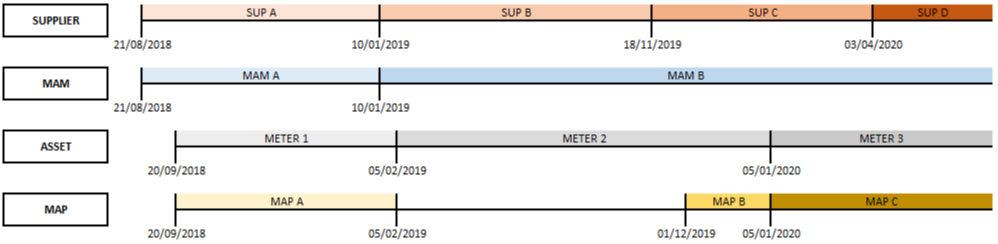 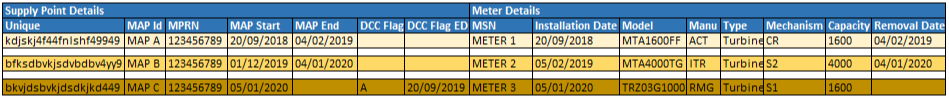 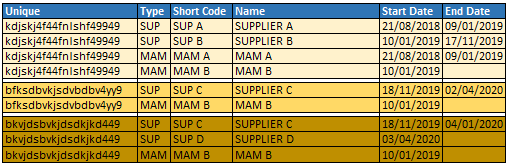 Non-Domestic SMP Scenario
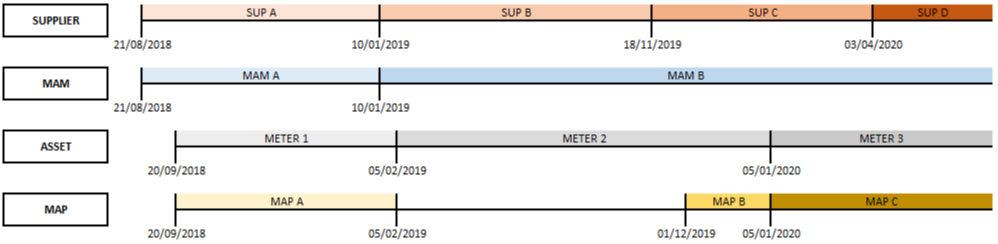 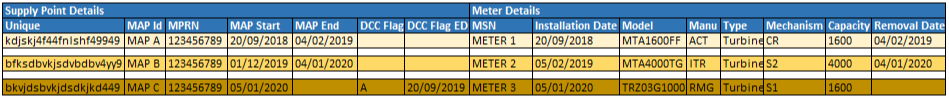 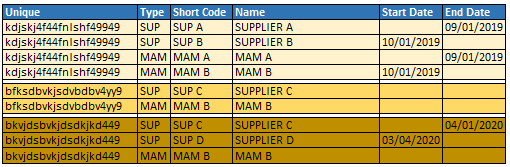 CoMC Approval
Do CoMC agree with the proposal outlined for both the Domestic & Non-Domestic MAP Portfolio Services?
Do you approve the splitting of the MAP Portfolio Services to be moved forward with?
Next Steps
If approved the Data Permissions Matrix Conditionality Document is to be updated to reflect the Domestic/No-Domestic rules (to be drafted and brought for approval at a future CoMC)
MAP Portfolio Services to continue development with DSC Third Party customers